November 2015
Project: IEEE P802.15 Working Group for Wireless Personal Area Networks (WPANs)

Submission Title: Decoupling Band and Channel Plan from PHY specifications in 15.4	
Date Submitted: November 9, 2015	
Source: Benjamin A. Rolfe  Company: Blind Creek Associates
Address Post Box Seven Nine Eight, Lost Gatos, CA 95031
Voice:+1 408 395 7207 , FAX: Deprecated, E-Mail: ben @ blindcreek . com
Re: 802.15.4	
Abstract:	Suggests an approach to decouple the band and channel plan information from PHY specification, to simplify adopting new bands as regional regulations change when an existing PHY definition can otherwise support the requirements to operate in the band. Would also provide managed identifiers for bands and operating modes which may be useful in future MAC enhancements and/or by externally defined protocols. 
Purpose:	Suggest a useful enhancement to the standard which would be incorporated via and amendment or revision to the standard.
Notice:	This document has been prepared to assist the IEEE P802.15.  It is offered as a basis for discussion and is not binding on the contributing individual(s) or organization(s). The material in this document is subject to change in form and content after further study. The contributor(s) reserve(s) the right to add, amend or withdraw material contained herein. becomes 
Release:	The contributor acknowledges and accepts that this contribution the property of IEEE and may be made publicly available by P802.15.
Slide 1
B. Rolfe, BCA
November 2015
Decoupling Band and Channel Plan from PHY specifications in 15.4
Or
Adding  new band to an existing PHY shouldn’t be hard
Slide 2
B. Rolfe, BCA
November 2015
Content
Current practice in the standard
What is the goal
Proposed solution and benefits
Why we should do it
How we can do it (rough example)
Q&A and presenter bash
Slide 3
B. Rolfe, BCA
November 2015
Current Practice
Consolidated in “General PHY requirements” the list of band plans with clues which PHYs use which bands
Diversity in method of channel numbering
Recent additions trending towards more consistent scheme
Slide 4
B. Rolfe, BCA
November 2015
Channel Numbering Example
ChanCenterFreq = ChanCenterFreq0 + NumChan × ChanSpacing
Slide 5
B. Rolfe, BCA
November 2015
What’s the Goal?
802.15.4 is widely adopted
In many regional bands 
Many applications, and
By many other specifications and standards 
Things change
Regional regulations add, and sometimes move available bands
New regions become potential markets
Real world moves fast
Flexible low-cost RF implementation is common 
Implementations follow perceived markets
Often without silicon changes 
Non-standard extensions proliferate
Standard ‘lags’ need / interoperability may suffer
Enable a rapid adoption and/or adaptation of new frequency bands
Enable a rapid response to changes in regional regulations in available bands and/or usage constraints
Slide 6
B. Rolfe, BCA
November 2015
Proposed solution and benefits
Reduce coupling between PHY definition and band details
Create annex to define band and operating modes 
Move band plan details to annex
Define “operating class” for combination of PHY parameters that can be band independent
Process to facilitate simple and thus rapid adoption of new bands
More rapid response 
Maintain technical validation of the 802 process
Slide 7
B. Rolfe, BCA
November 2015
Annex Content
Tables to define bands and operating class
Text and/or tables to define channel allocation and numbering by band/PHY combinations
Slide 8
B. Rolfe, BCA
November 2015
PHY/Band Dependencies
Band characteristics PHY definitions depend on:
Channel spacing available
Total bandwidth available
Regional restrictions
Several (most) PHYs can operate in multiple bands and regions
Many bands can support multiple PHYs
Slide 9
B. Rolfe, BCA
November 2015
Precedent 802.11 Annex E
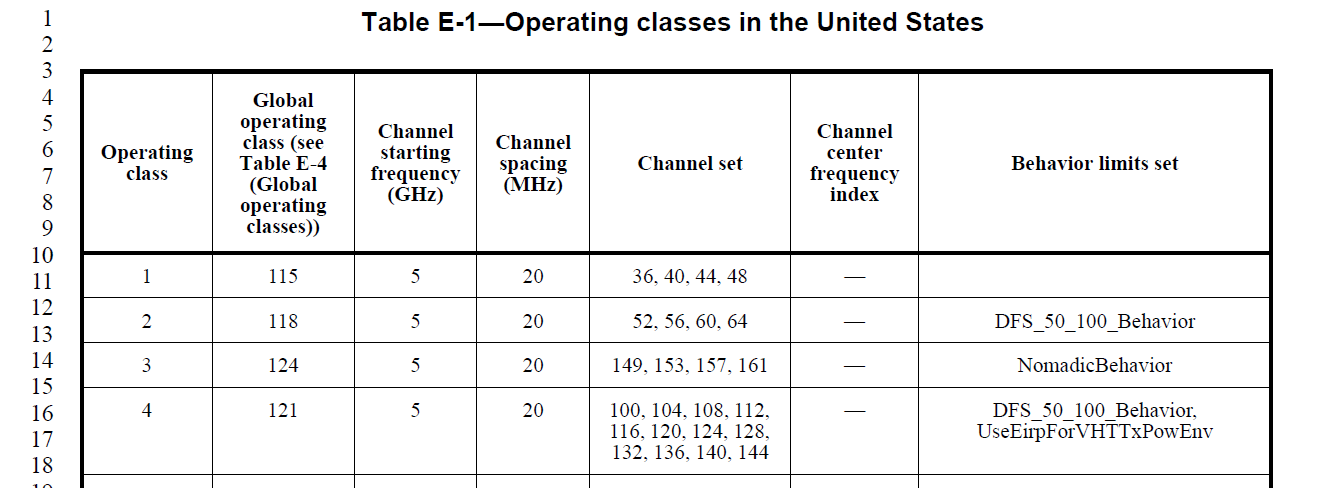 IEEE P802.11-REVmc/D4.0, January 2015
Slide 10
B. Rolfe, BCA
November 2015
Possible Example 802.15.4
Slide 11
B. Rolfe, BCA
November 2015
Possible Example 802.15.4
Slide 12
B. Rolfe, BCA
November 2015
Process – band/channel plan maintenence
Additions or changes to band plan a maintenance item
When ONLY band/channel plan change needed (not new PHY)
Standing committee reviews and validates
Publish recommended change to band annex
WG Confirms (or not) recommendation
Que change for next revision cycle
Slide 13
B. Rolfe, BCA